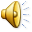 CONCEPTUALIZACION DE INTERNET
Presentado por: 
Nidia Yohanna Saboya
Tecnólogo Gestión Empresarial
Ficha : 254955
Presentado A:
Ingeniera  Blanca Nubia Chitiva
MENU
¿Qué es internet?
Historia  de la internet
¿Qué es la www o world wide web?
¿ Que se necesita  para conectarse a internet?
¿Qué es internet?
Es una red de redes por que esta hecha a base de unir muchas redes locales de computadores.
Funciona como una unidad en la cual todas las instituciones y personas tienen acceso a un rango de servicios
Historia  de la internet
Es un medio de comunicación masivo hecho en los años 90 pero que nació en la década de los 60 durante la guerra fría.
Historia  de la internet
Años 60: Los militares estadounidenses vieron la necesidad de comunicarse de una forma segura, para la cual la agencia ARPA creo la precursora de internet llamada ARPANET.
Historia  de la internet
Años 70: En el año 1972 se hizo la primera demostración publica de ARPANER, la cual funcionaba de forma distribuida sobre la red telefónica  conmutada.
Historia  de la internet
Años 80: En 1982 se establece el protocolo TCP/IP  para ARPANET.
En 1984 se creo el sistema de nombres DSN que permite dar nombres alfanuméricos los ordenadores de la red en lugar de nombre numérico.
Historia  de la internet
Años 90: Se creo el primer navegador Web.
La multimedia entra en internet se crea el servidor de audio y video, el cual La Casa Blanca y la ONU entran en la red.
En 1996 Microsoft entra en Internet hasta ese momento Netscape era el navegador mas utilizado.
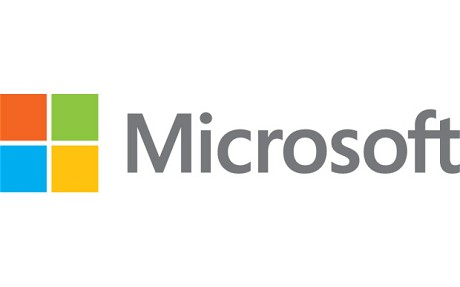 Historia  de la internet
Años 2000: En esta época internet alcanzo los mil cien millones de usuarios.
Se conectan por primera vez miles de personas.
Con relativa frecuencia aparecen nuevas posibilidades de uso del internet.
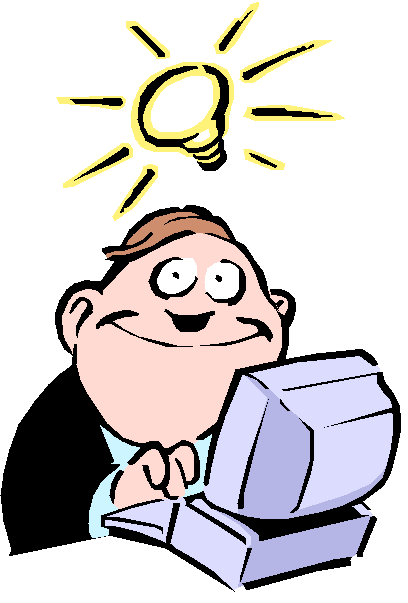 ¿QUÉ ES LA WWW O WORLD WIDE WEB?
Es el universo de información exequible atreves de internet este tiene tres conceptos: 

Hipertexto: Es un texto que contiene conexiones con otros textos y documentos.
¿QUÉ ES LA WWW O WORLD WIDE WEB?
Pagina web: Son paginas de textos con gráficos o fotos.

Navegador en  la web:  Es la forma de ver información o paginas web , que proviene de distintas partes del mundo.
¿ Que se necesita  para conectarse a internet?
Un PC
Un modem
Una conexión
Un proveedor de acceso a internet y un navegador.
¿ Que se necesita  para conectarse a internet?
A continuación descripción de cada una de ellas: 
Software  Navegación: este se realiza por medio de un software especialmente denominado Browser, Explorador o simplemente  Navegador.
¿ Que se necesita  para conectarse a internet?
Modem: Equipo que permite establecer una conexión física entre nuestro PC y la línea telefónica o de trasmisión.
¿ Que se necesita  para conectarse a internet
Conexiones: Estas pueden ser las líneas telefónicas cables coaxiales, satélite,  etc.

ISP: Esta se encarga de gestionar la conexión entre nuestro ordenador e internet.
GRACIAS